স্বাগতম
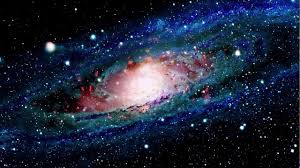 পরিচিতি
মোছাঃ রেজিনা আক্তার
সহকারী শিক্ষক
দেওগাঁ সরকারি প্রাঃ বিদ্যালয়
নবাবগঞ্জ, দিনাজপুর।
বিষয়ঃ বিজ্ঞান 
শ্রেণিঃ ৪র্থ  
পাঠঃ মহাবিশ্ব 
পাঠ্যাংশঃ সৌরজগৎ
শিখন ফল
১।সৌরজগৎ সম্পর্কে বলতে পারবে ।  
২। সৌরজতের গ্রহগুলোর নাম বলতে পারবে ।
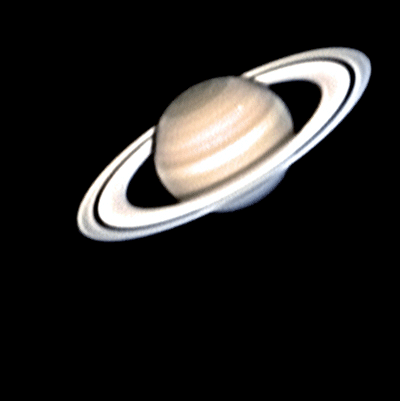 সৌরজগৎ
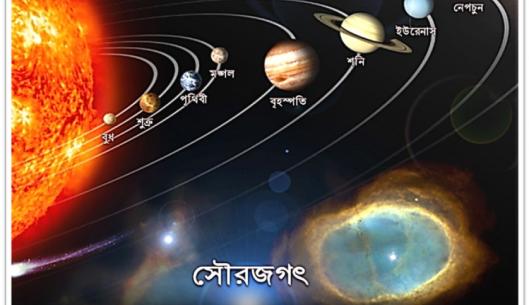 সূর্য
বুধ গ্রহ
শুক্র গ্রহ
পৃথিবী গ্রহ
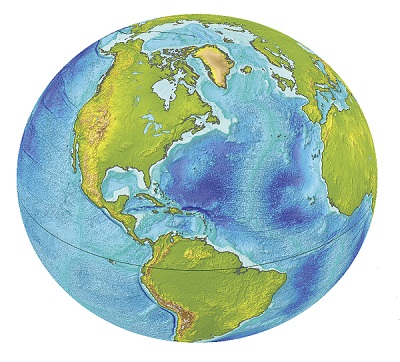 মঙ্গল  গ্রহ
বৃহস্পতি গ্রহ
শনি গ্রহ
ইউরেনাস গ্রহ
নেপচুন গ্রহ
সৌরজগৎ
বই বের কর  ৫০,৫১,৫২ পৃষ্ঠা
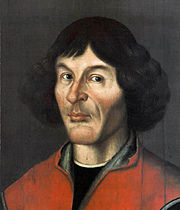 নিউটন
কোপারনিকাস
দলীয় কাজ
মিল  করঃ
 		পৃথিবী		বিজ্ঞানী 
 		সূর্য                উপগ্রহ 
	   	 চাঁদ                 গ্রহ 
     	নিউটন             নক্ষত্র
মূল্যায়ণ
নিচের প্রশ্নগুলোর উত্তর দাওঃ 
	১। সৌরজগতের গ্রহের সংখ্যা কতটি?  
	২। সূর্যের নিকটতম গ্রহ কোনটি ?
	৩। পৃথিবী কোনদিক থেকে কোনদিকে 	পাক খাচ্ছে ?
ধন্যবাদ
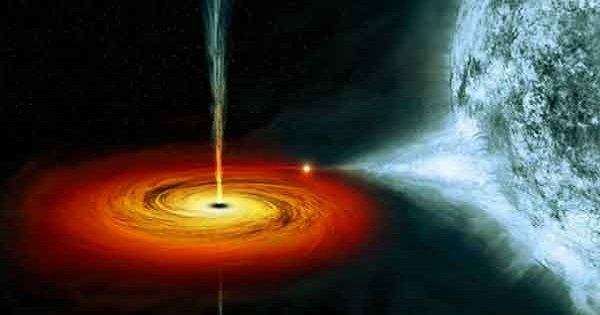